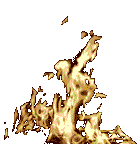 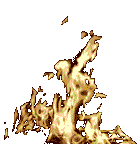 Битва под Москвой
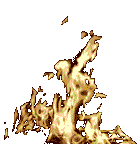 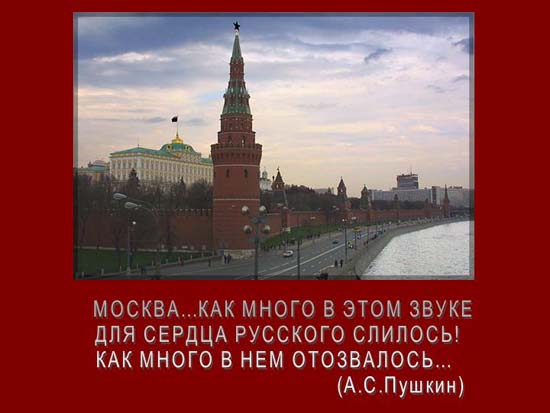 Среди крупнейших событий второй мировой войны битва под Москвой занимает особое место.
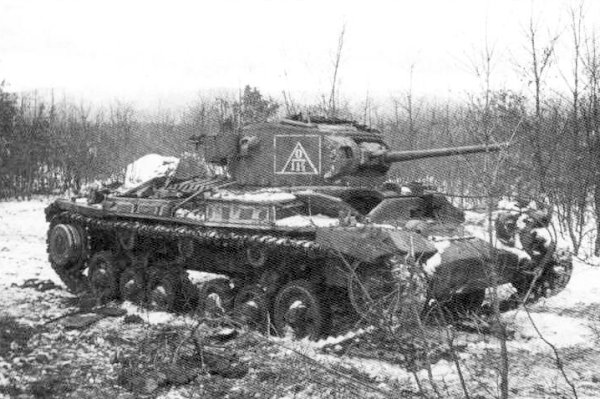 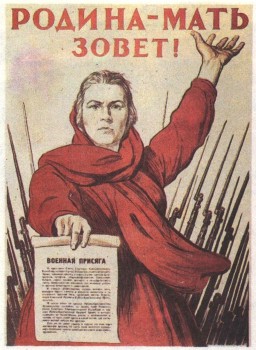 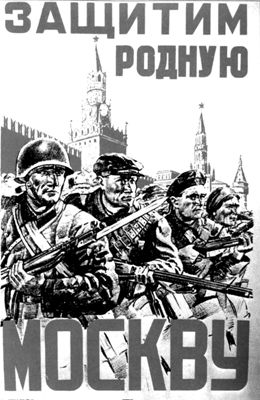 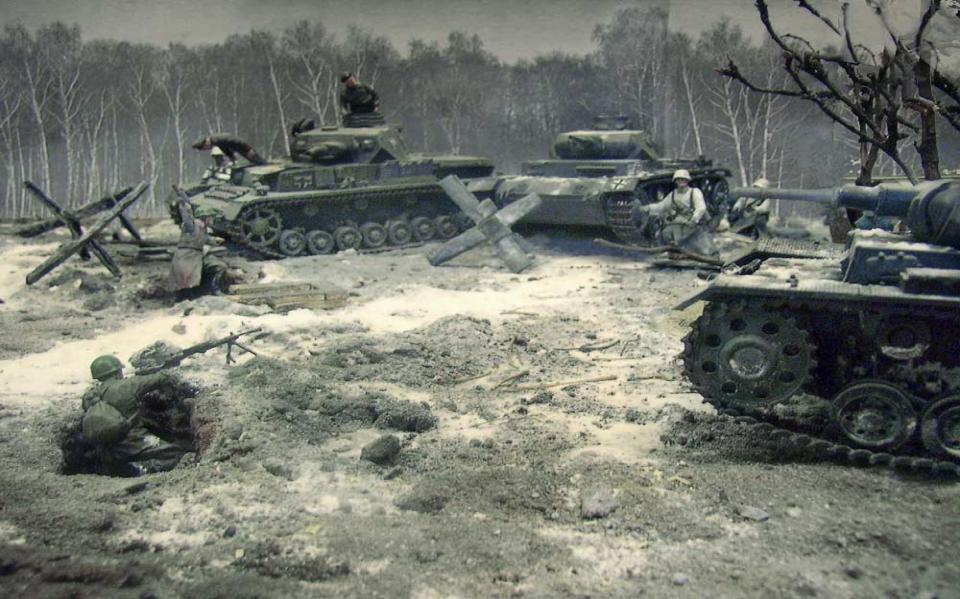 Великая Отечественная война была тяжелым испытанием для советских людей.
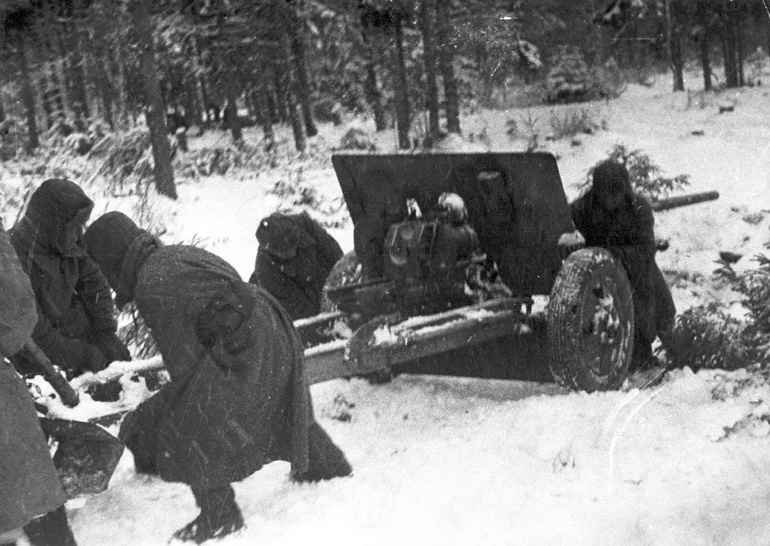 Все жители поднялись на защиту родного города.
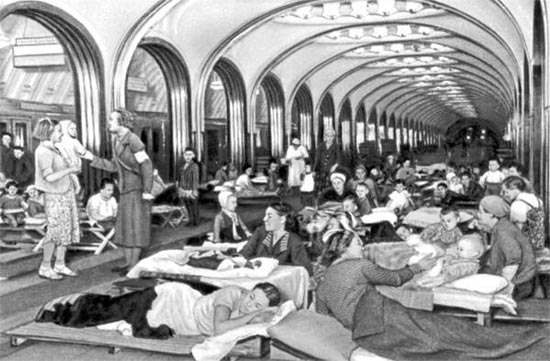 Дети, старики, женщины спускались в метро.
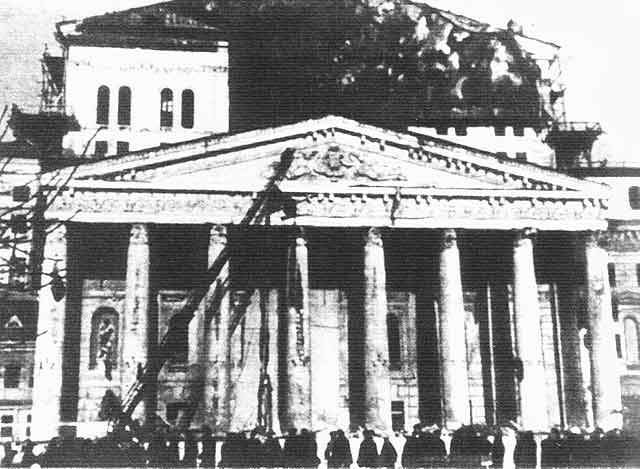 Чтобы город был неузнаваемым для вражеских летчиков, 
с воздуха, его тщательно замаскировали.
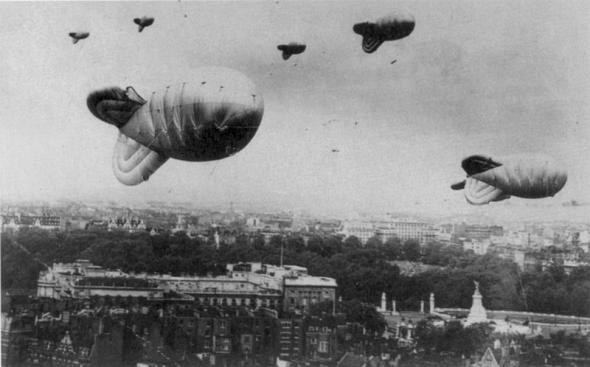 По ночам в небо поднимались аэростаты воздушного заграждения.
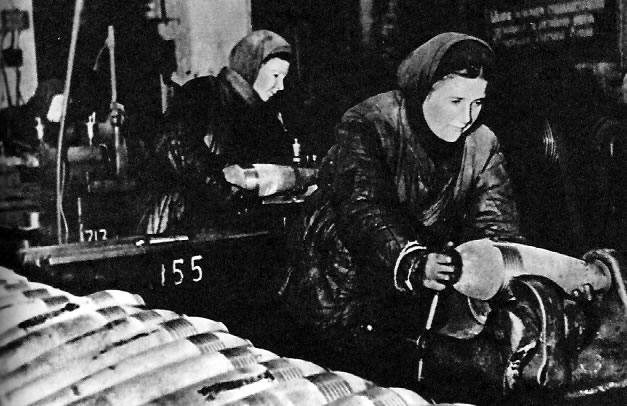 Днем и ночью работали московские заводы.
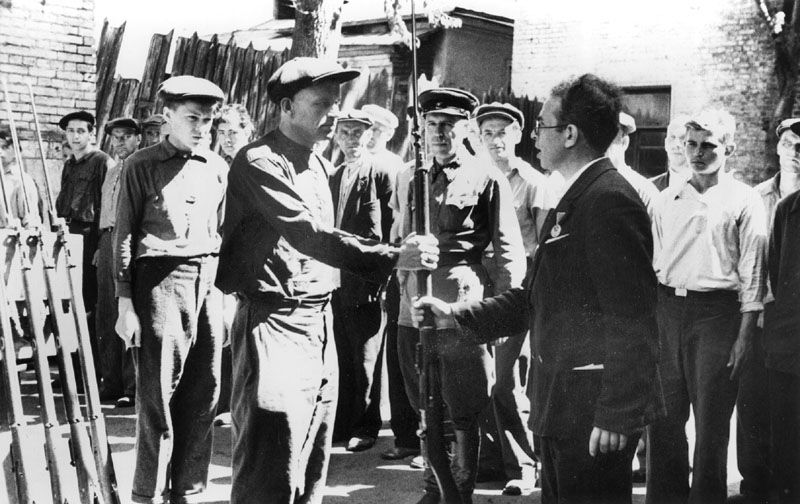 В эти грозные дни сотни тысяч москвичей 
вступали в народное ополчение.
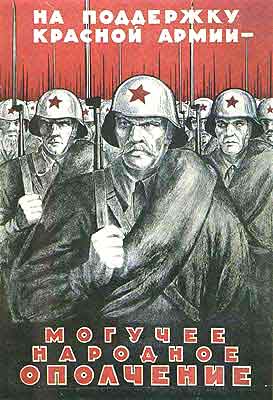 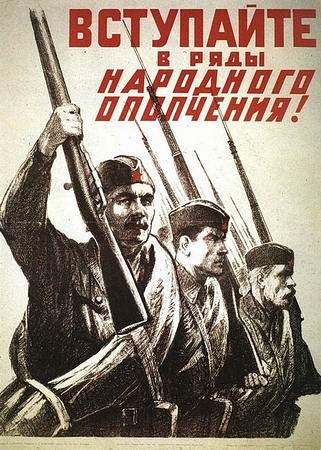 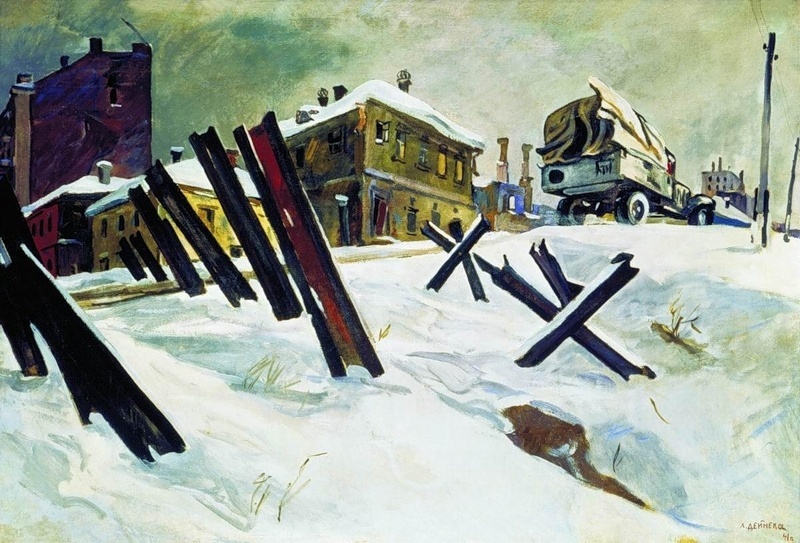 Москва была опоясана противотанковыми рвами.
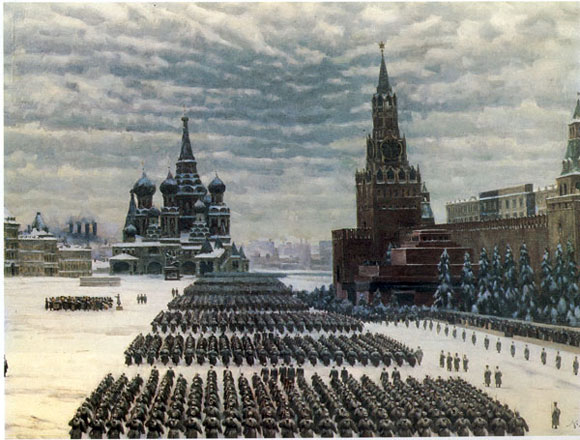 7 ноября 1941 г. на Красной площади состоялся военный парад.
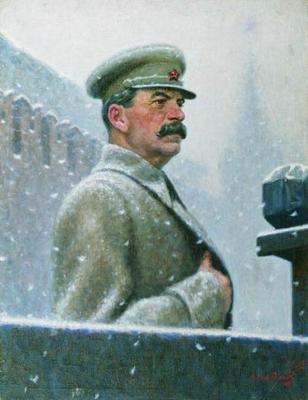 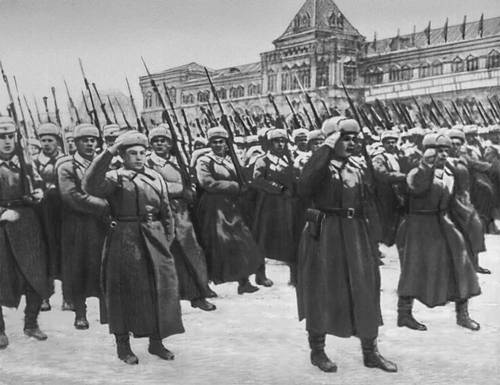 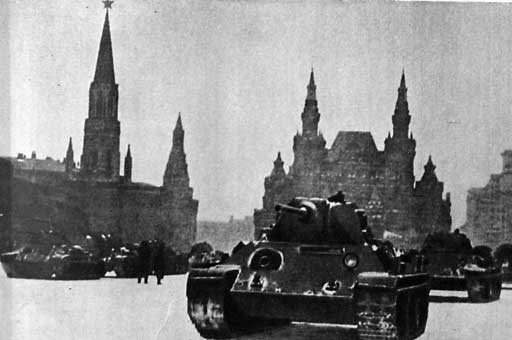 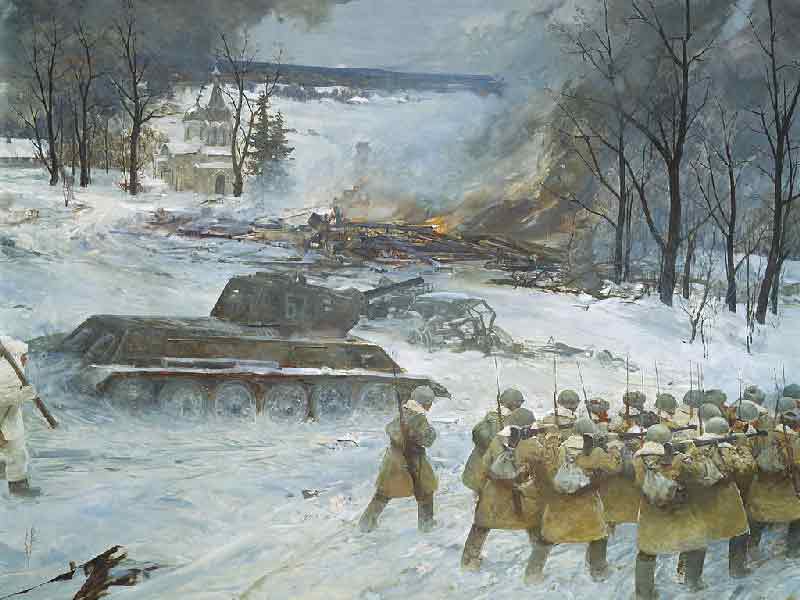 Но соотношение сил было в пользу гитлеровцев. В конце октября бои шли уже в 80 - 100 км от Москвы.
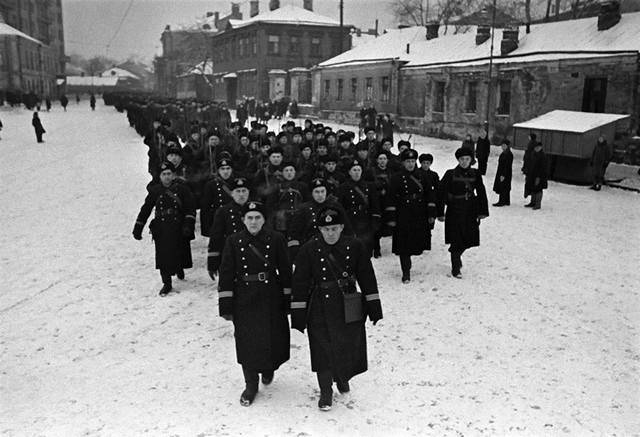 64-я отдельная морская стрелковая бригада, сформированная в октябре-ноябре 1941 года
Атака на вражеские укрепления в районе  села Белый Раст
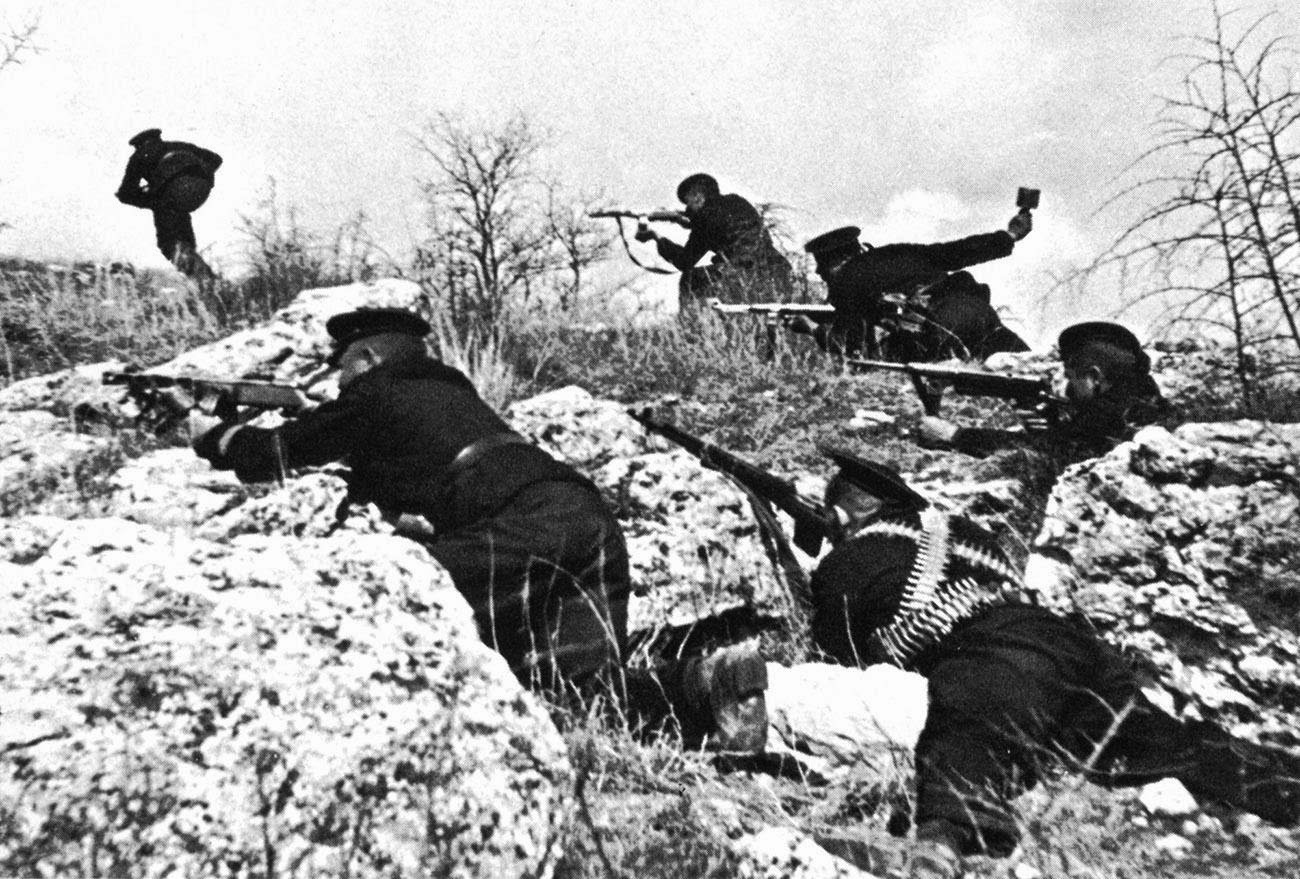 До 3 декабря 64-я ОМСБр вела ожесточённые оборонительные бои на танкоопасном направлении на участке Горки, Луговая, Озерецкое.
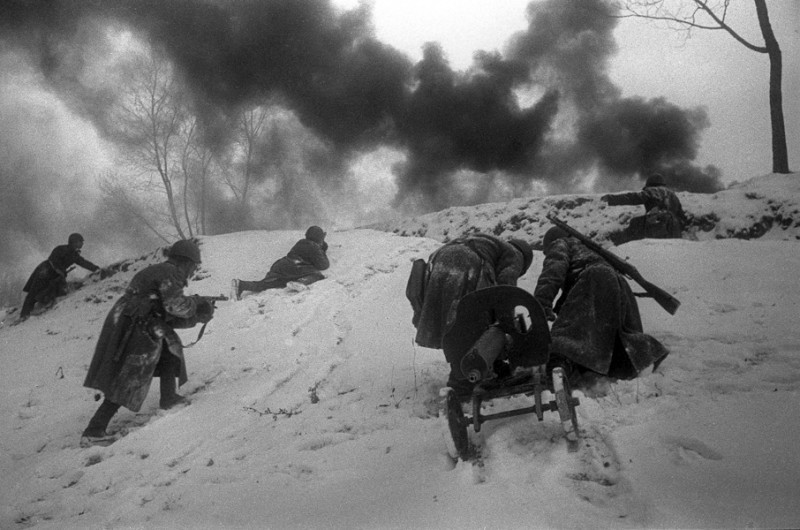 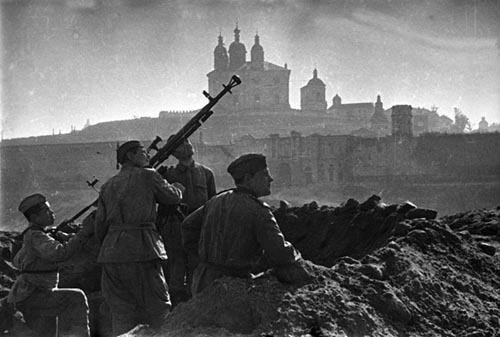 Победа Красной Армии под Москвой имела огромное значение.
Памятник-захоронение в селе Белый Раст
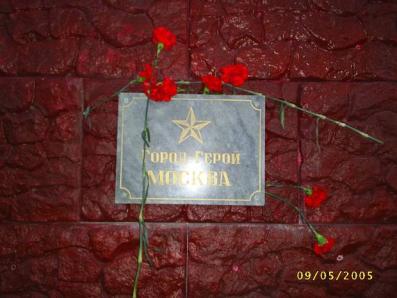 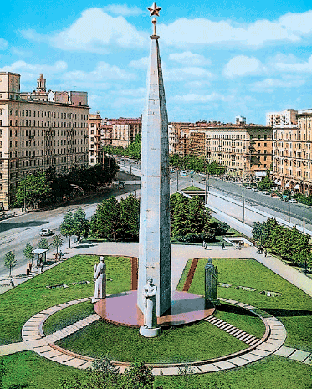 8 мая 1965 года 
Москве было присвоено почетное звание 
«город-герой»
Мы свою победу выстрадали честно,Преданы святому кровному родству.В каждом новом доме, в каждой новой песнеПомните ушедших в битву за Москву!
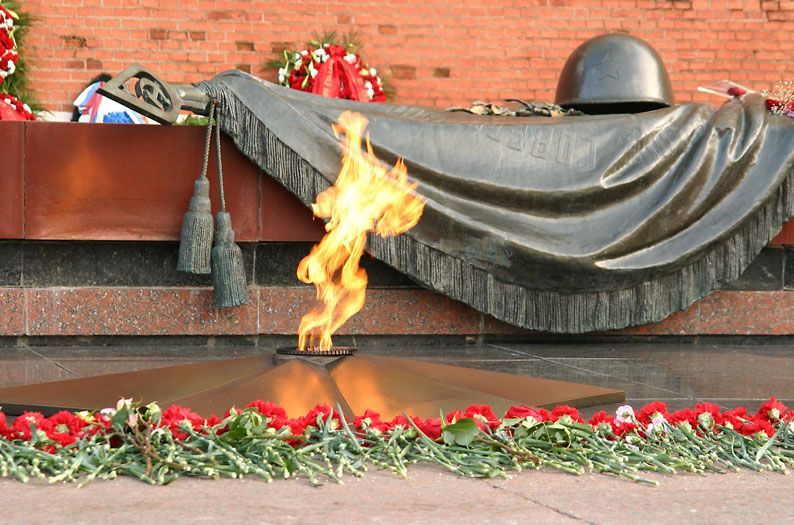 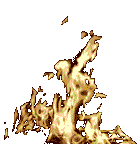